Zabawy zimowe na śniegu
prace plastyczne uczniów kl. 4b i 5b
Opracowanie: Katarzyna Andrearczyk, Katarzyna Rożyńska, Aleksandra Łucka
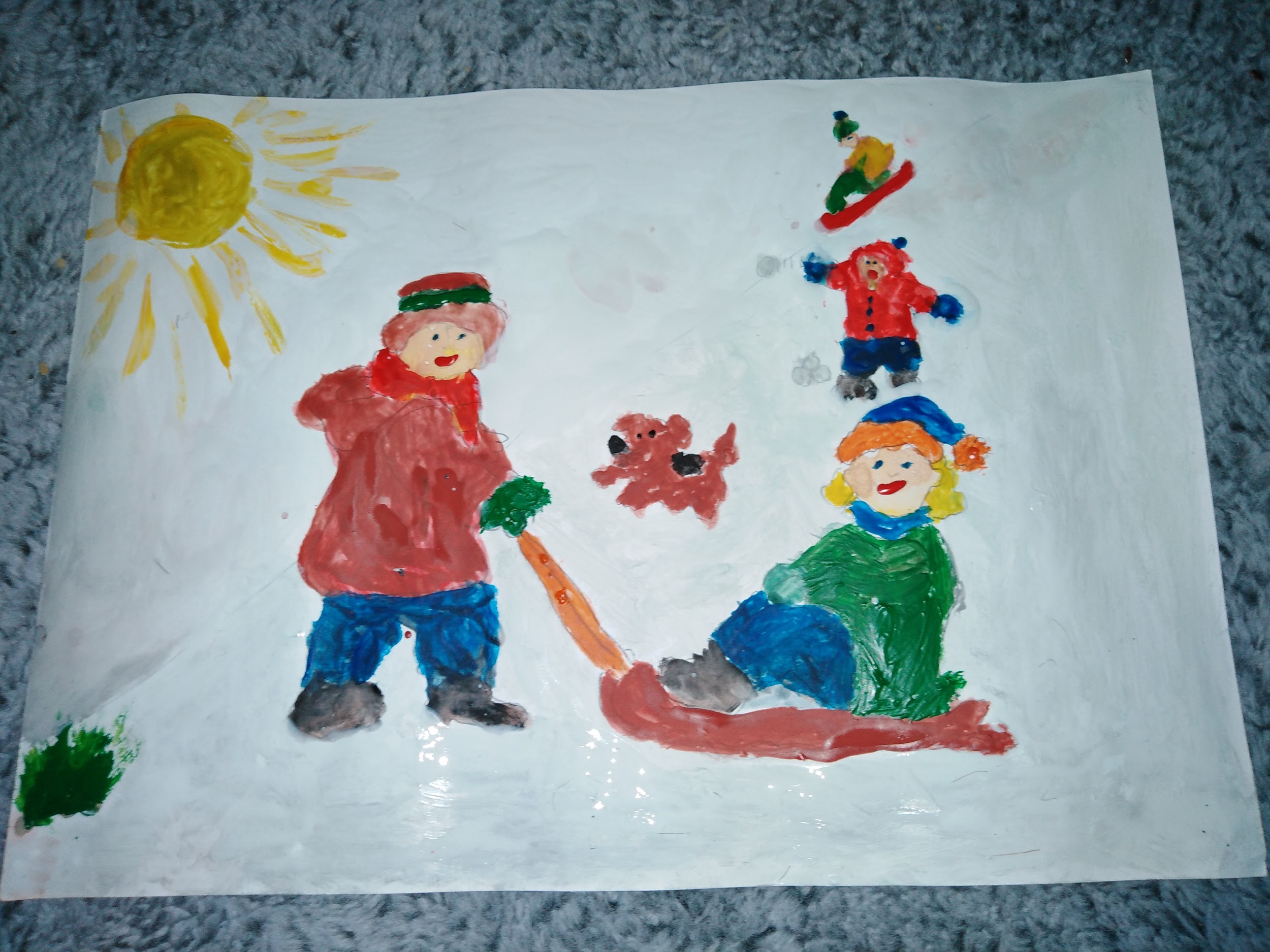 Dawid
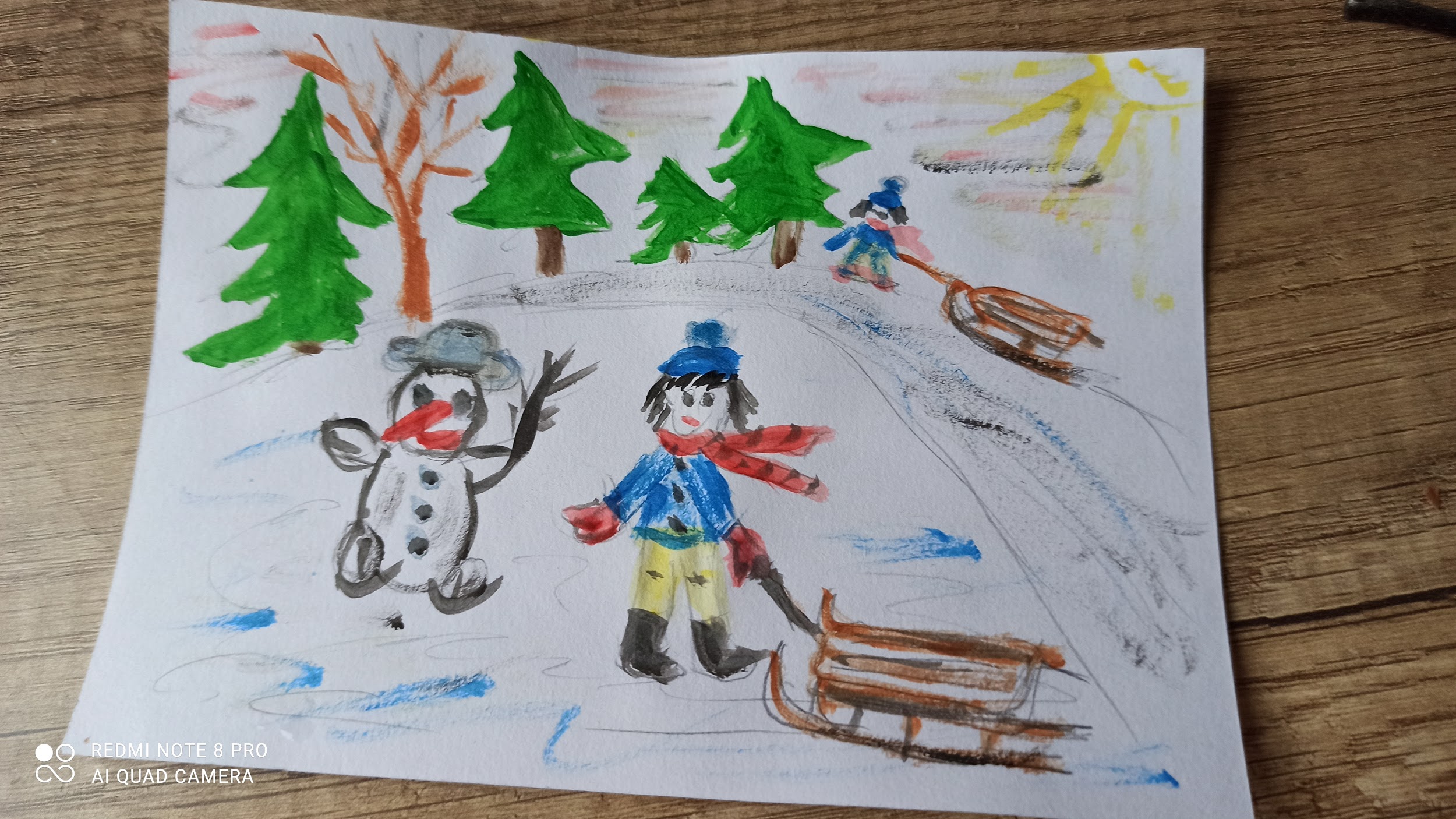 Nikola
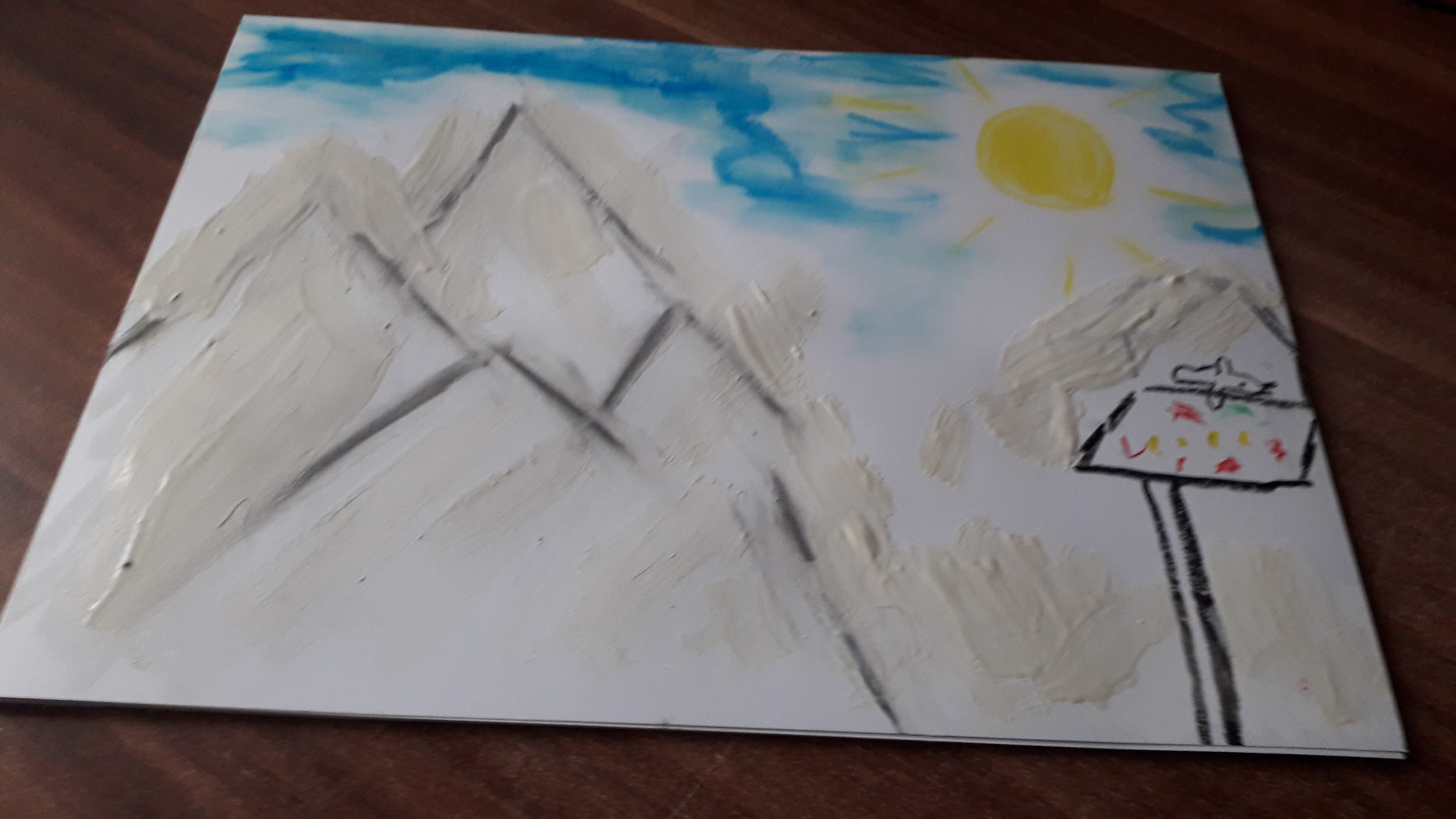 Kuba 4B
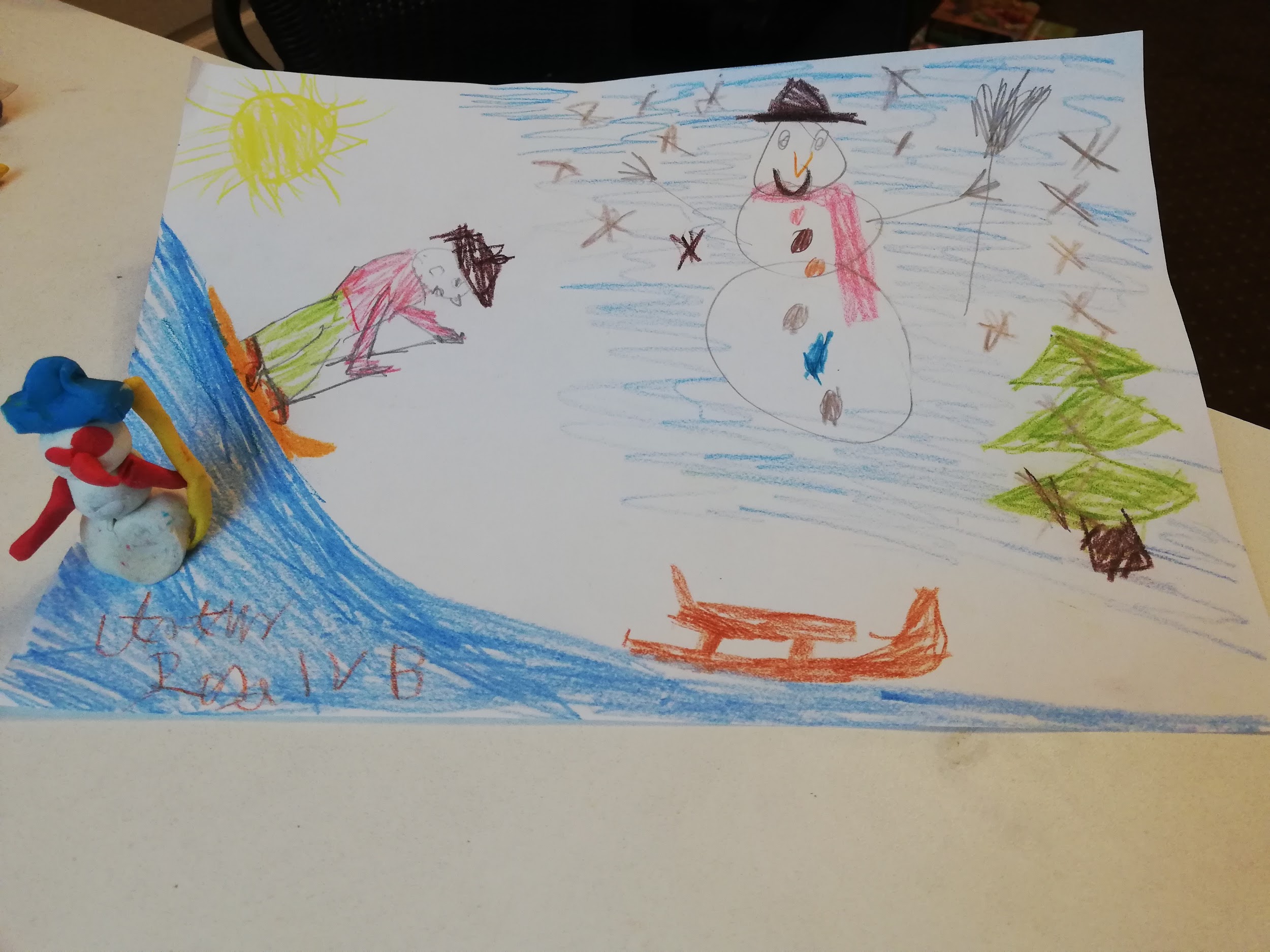 Artur 4B
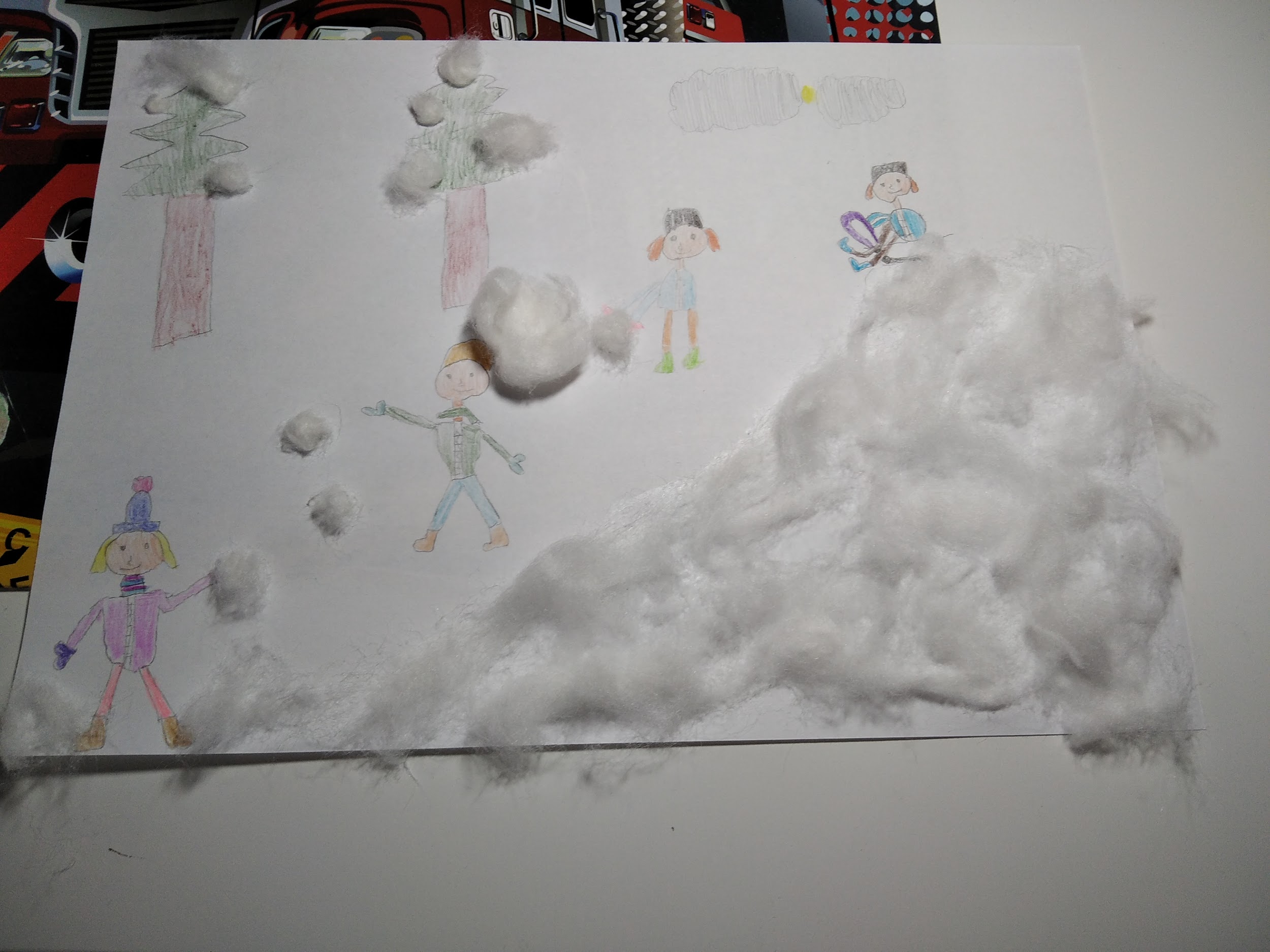 Radek 4B
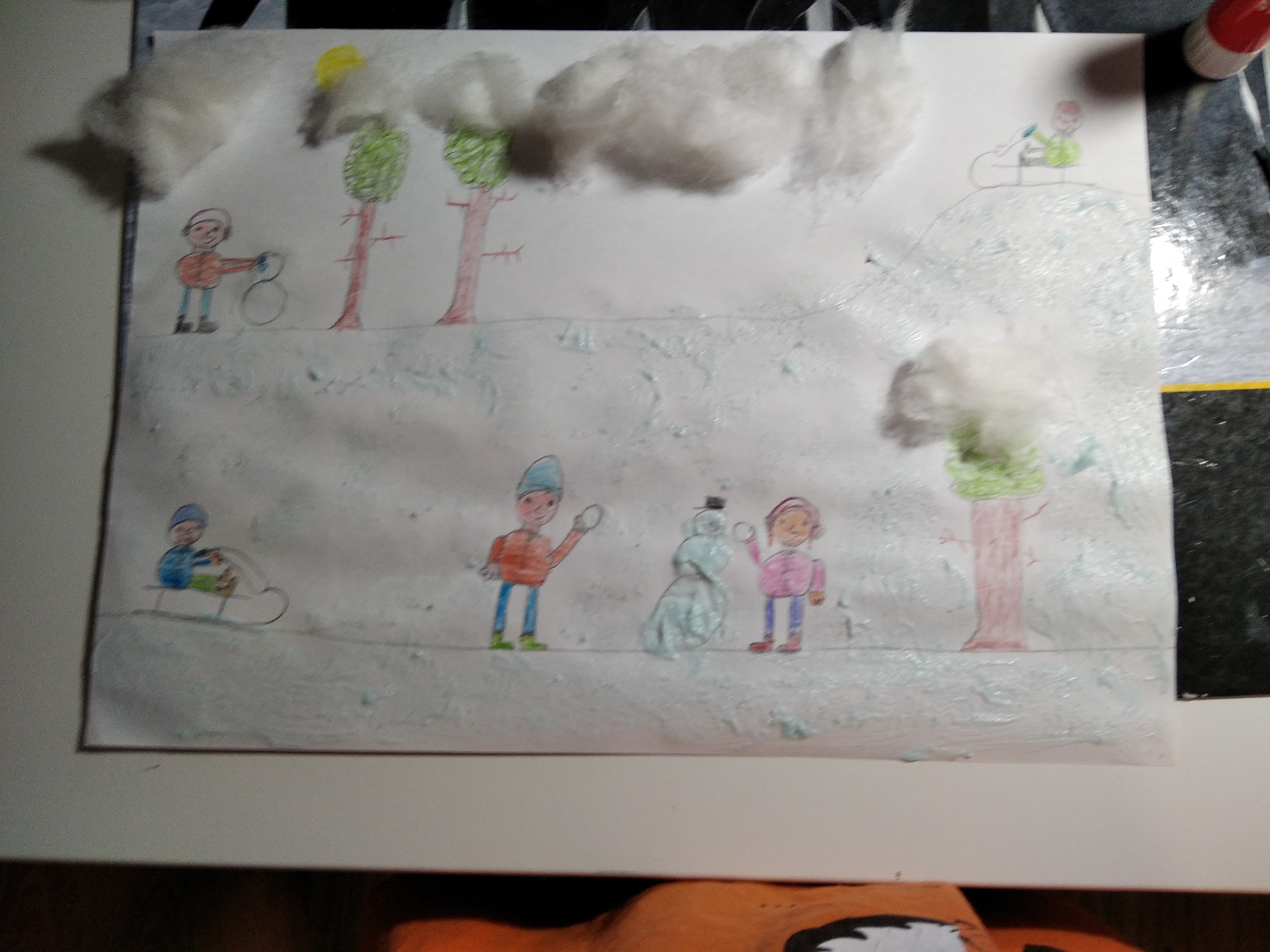 Sławek 4B
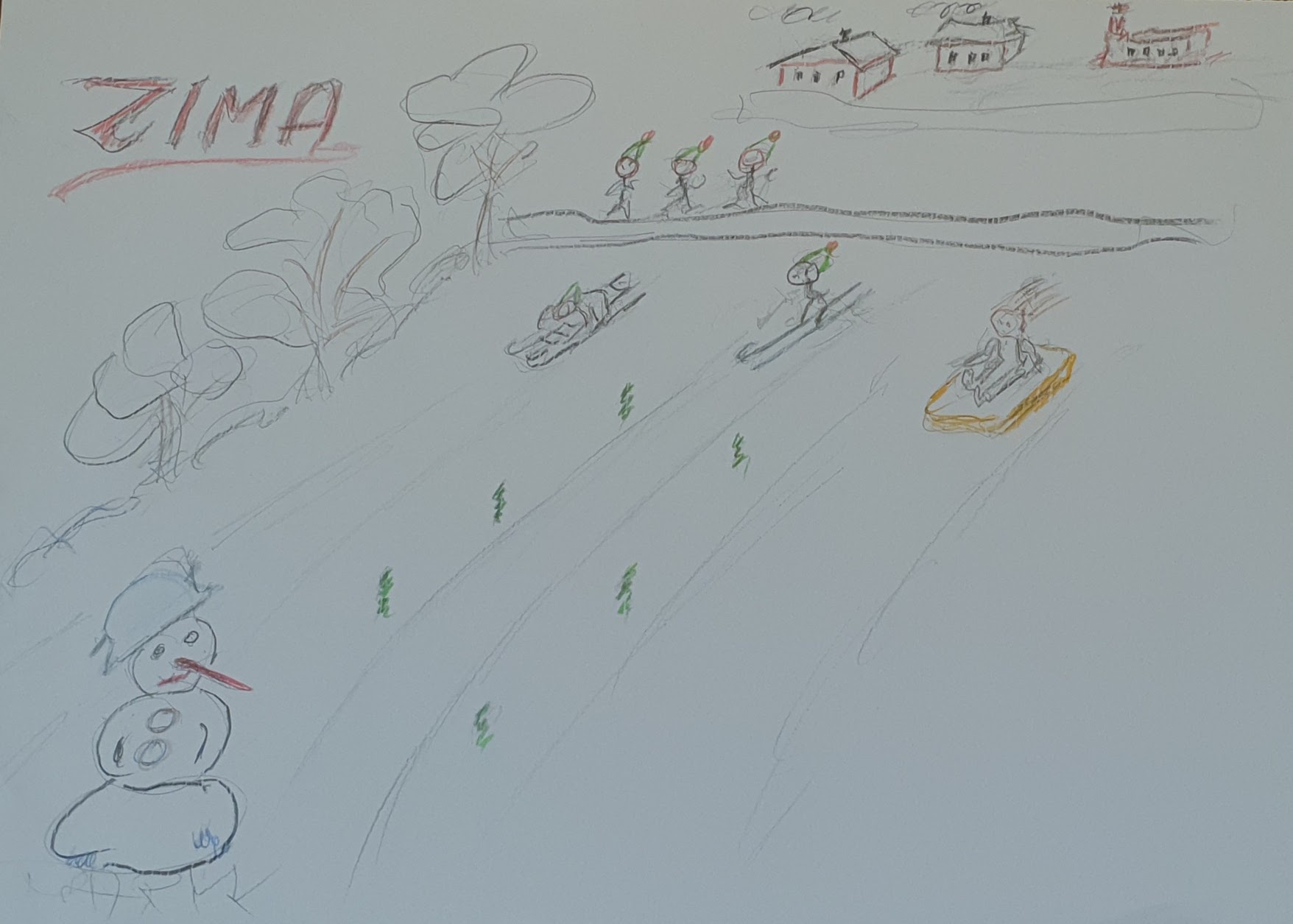 Patryk 4B
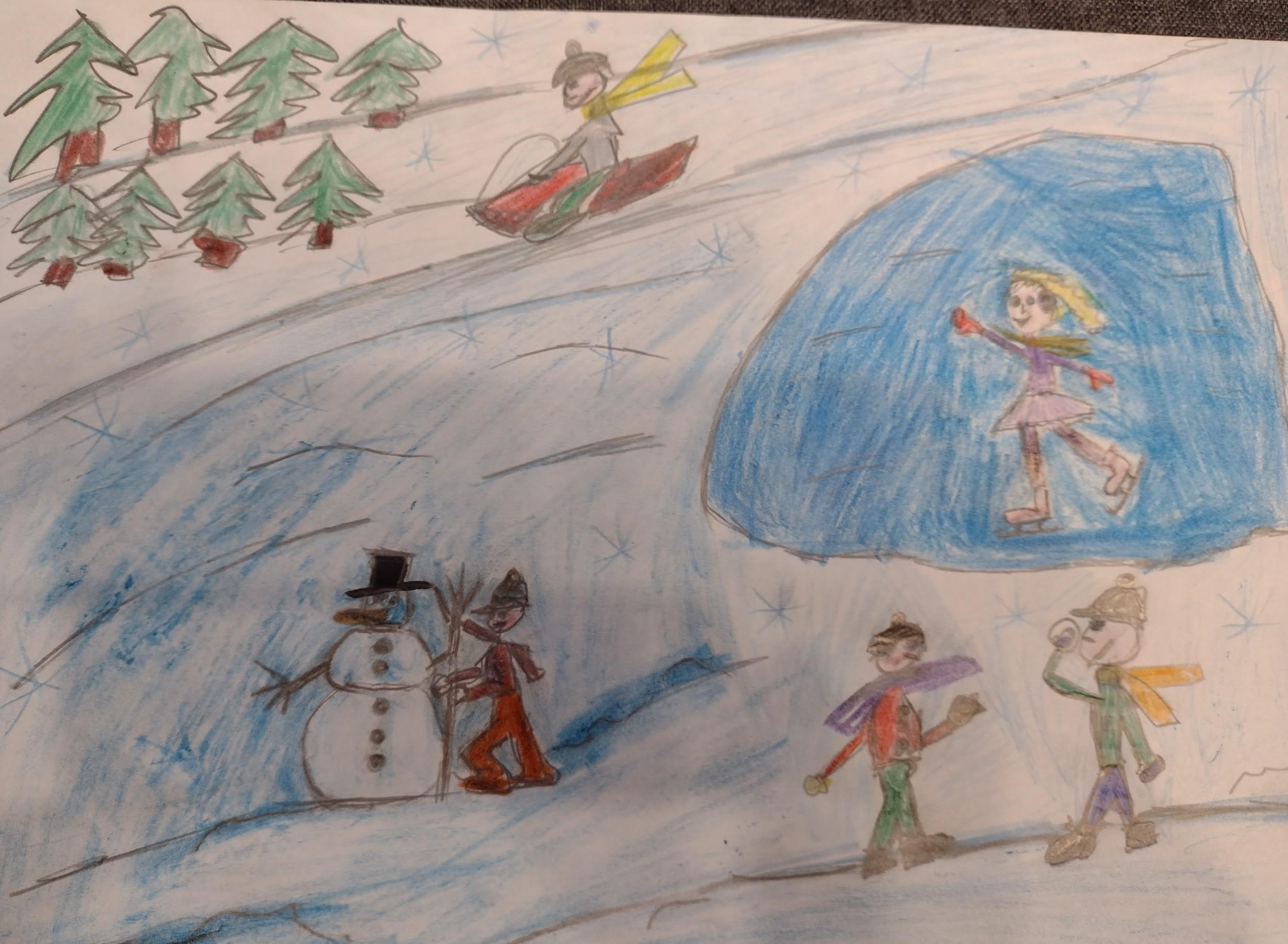 Igor 5B
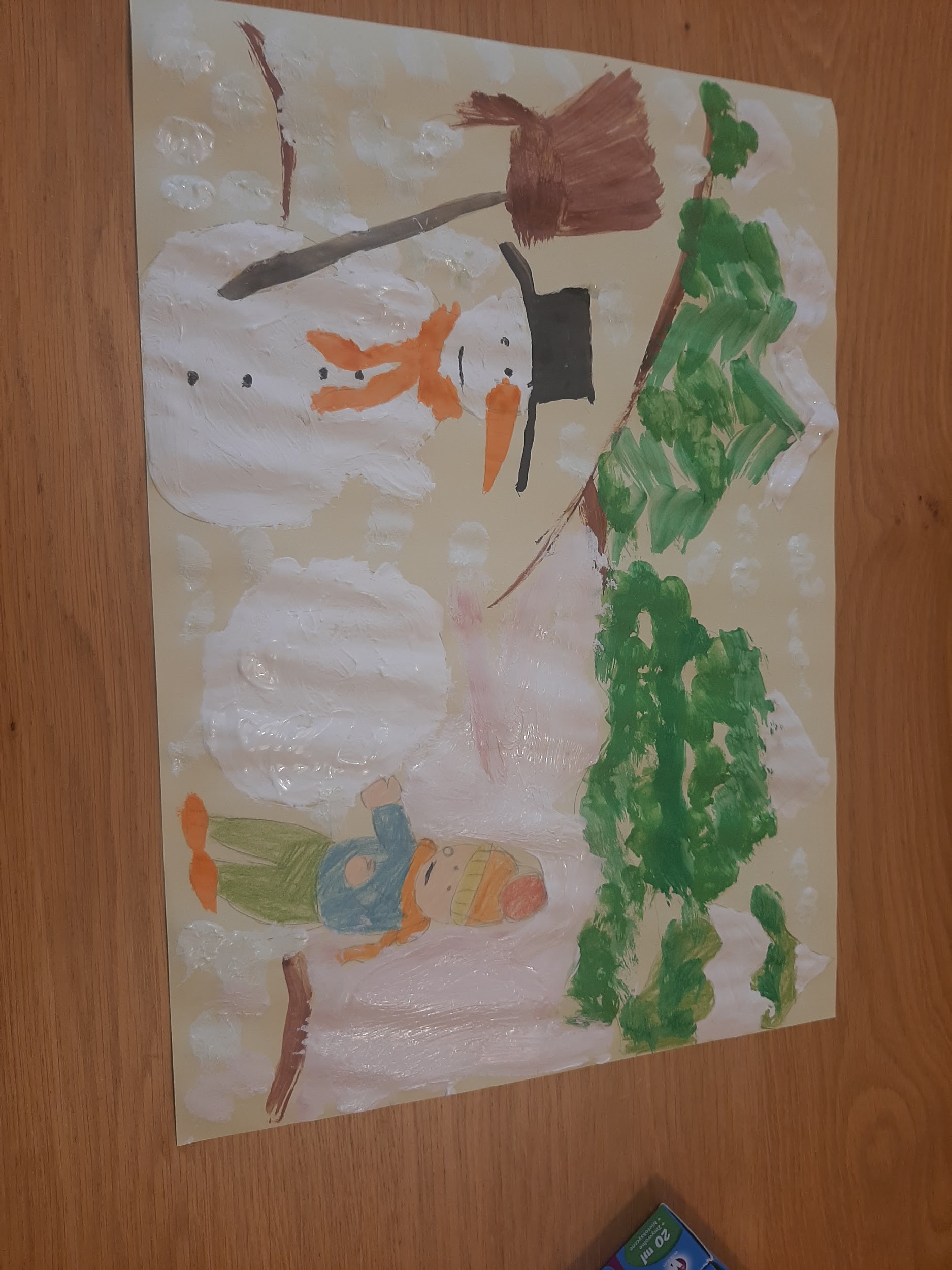 Oliwia 4A
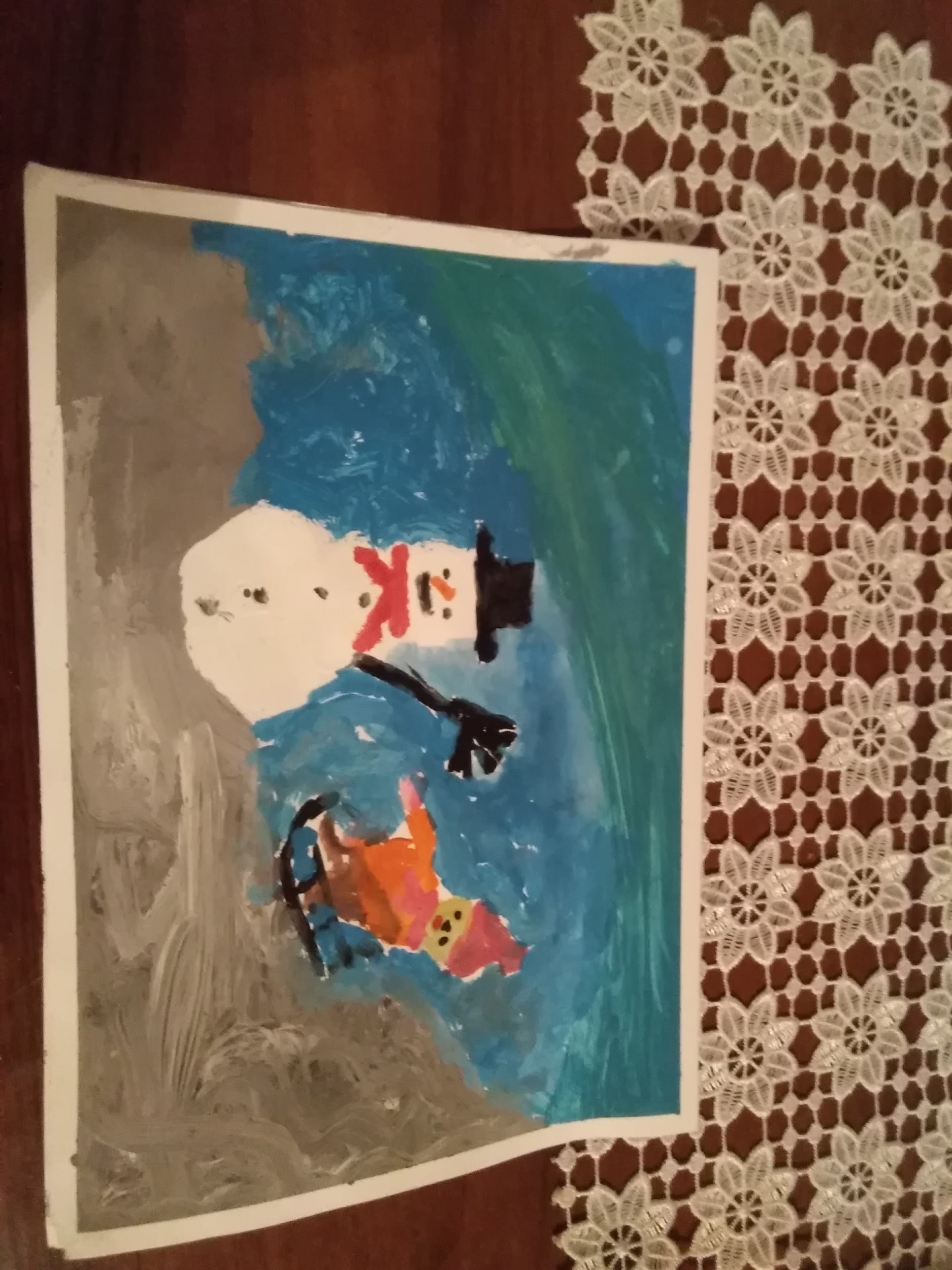 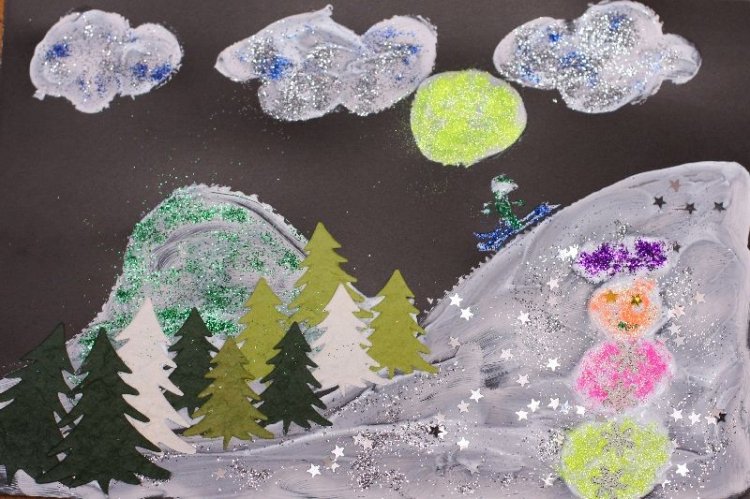 Oliwier 5B
Nikodem 5B
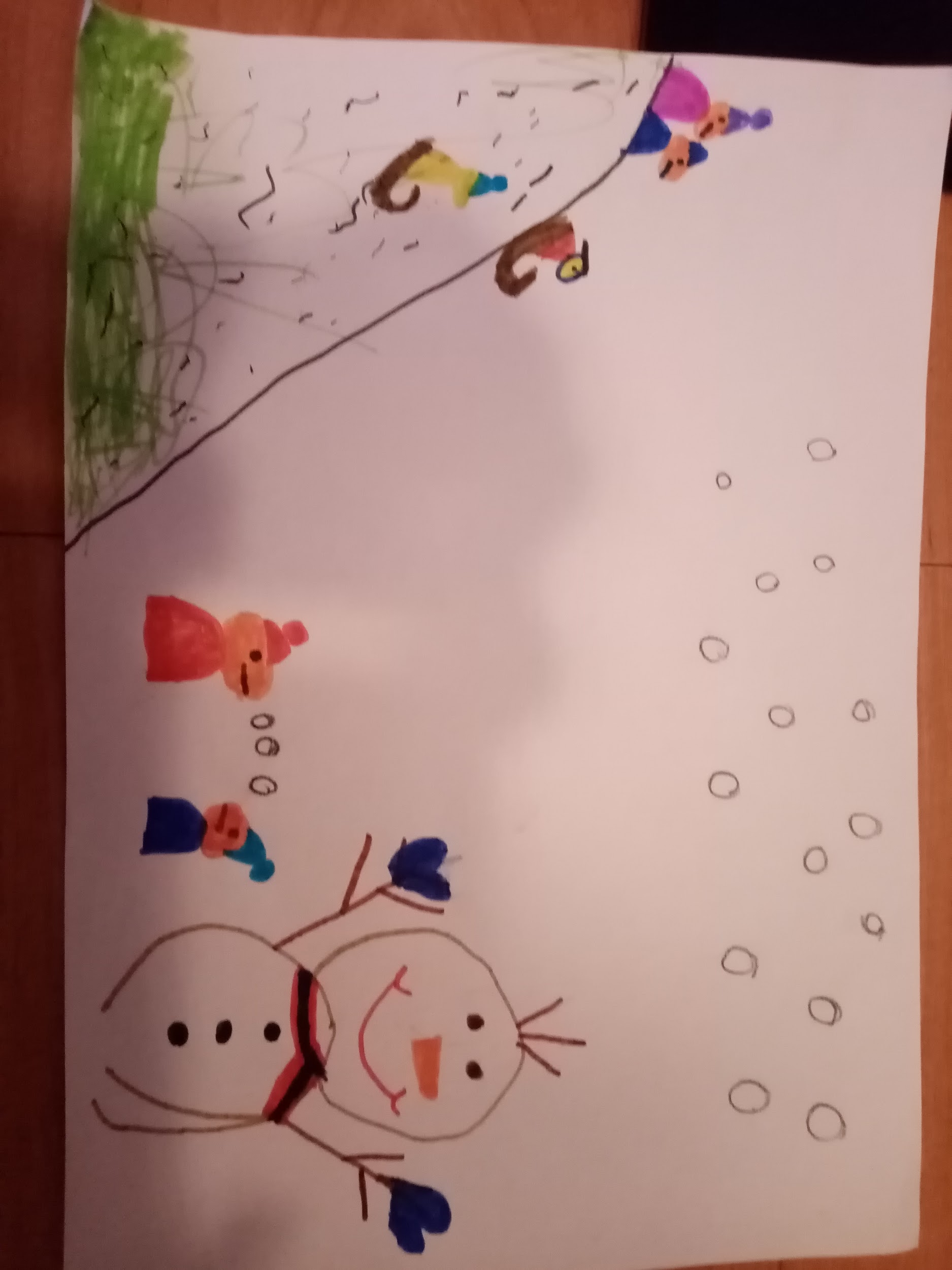 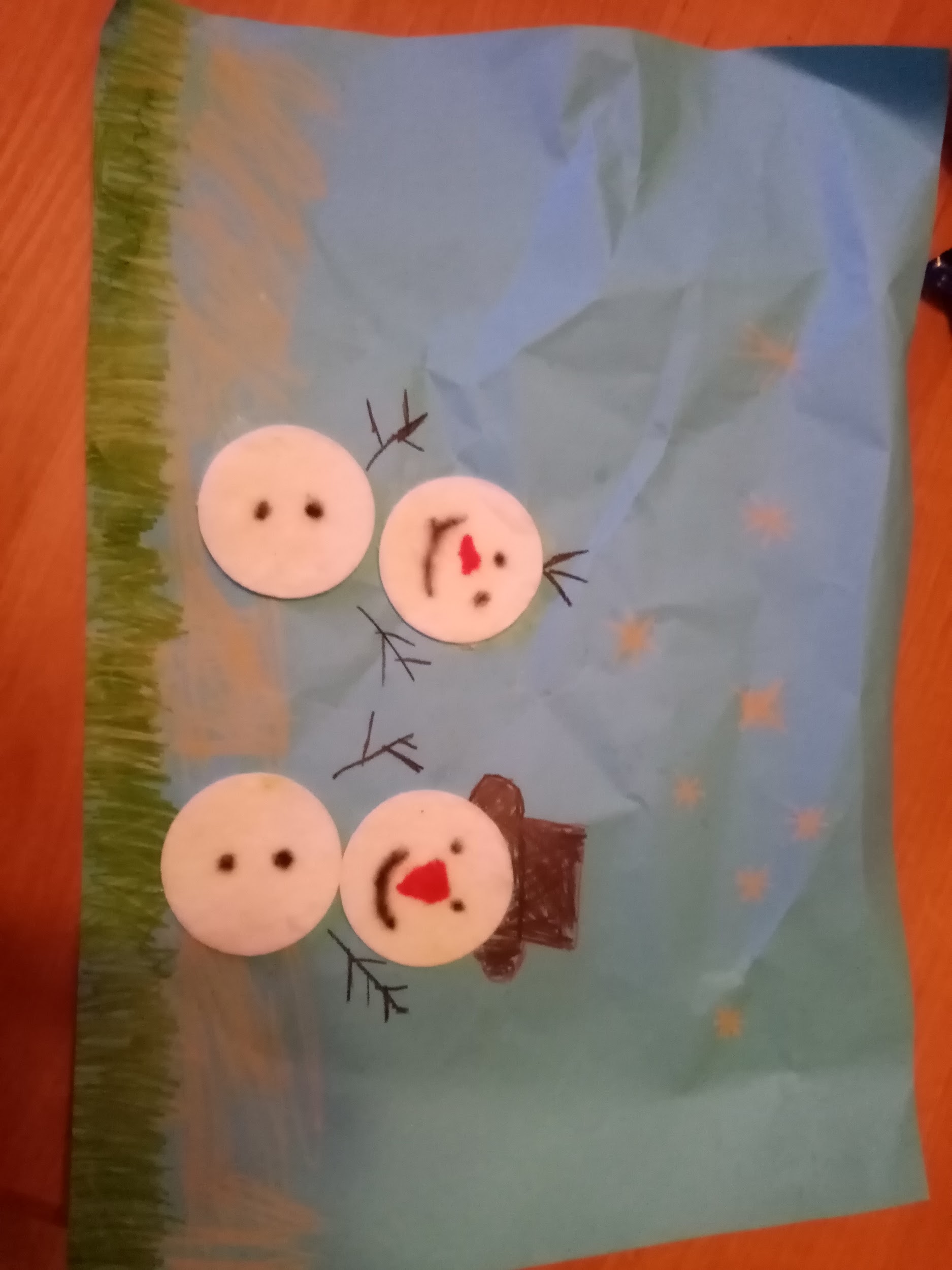 Sandra 4B
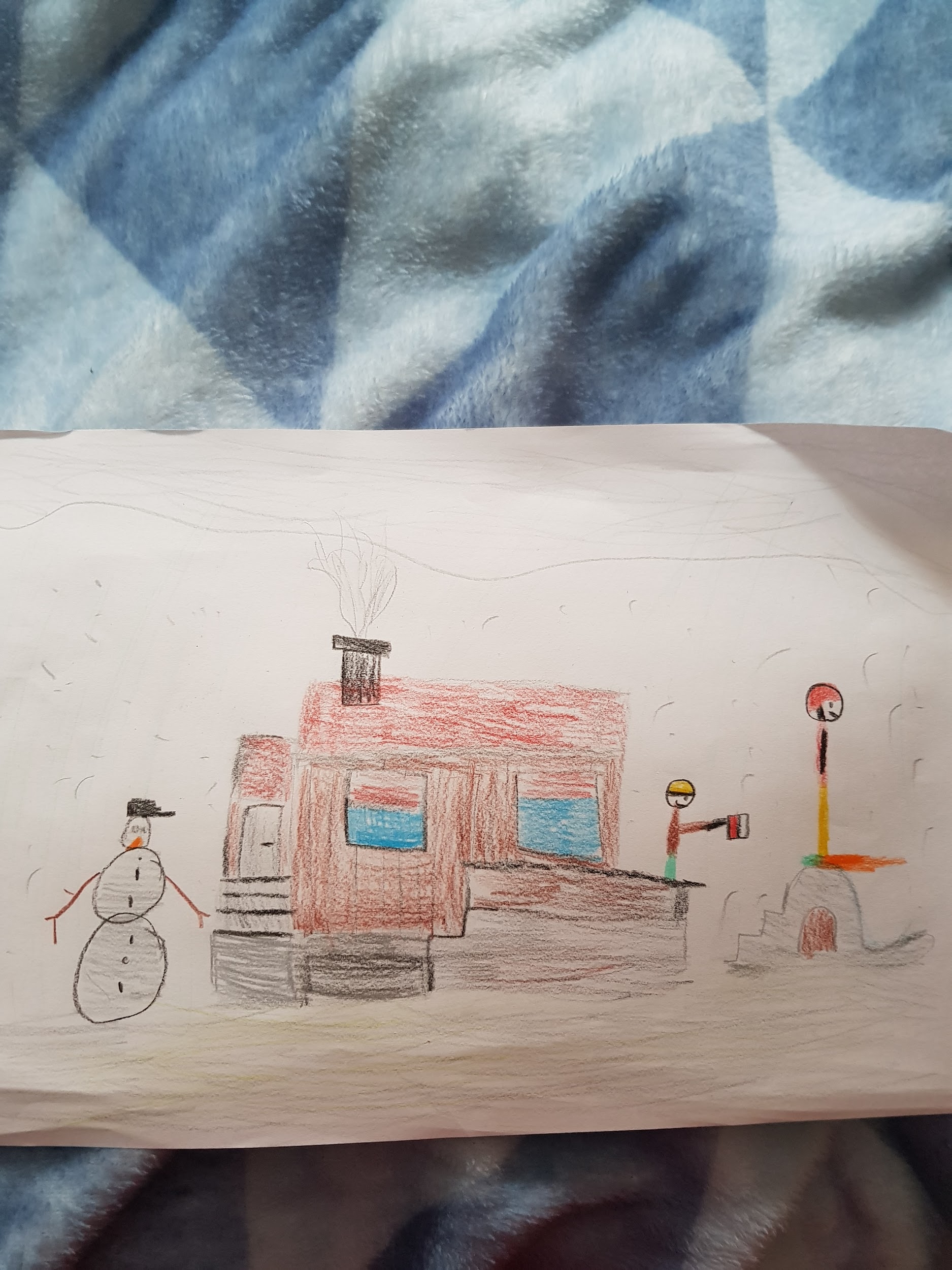 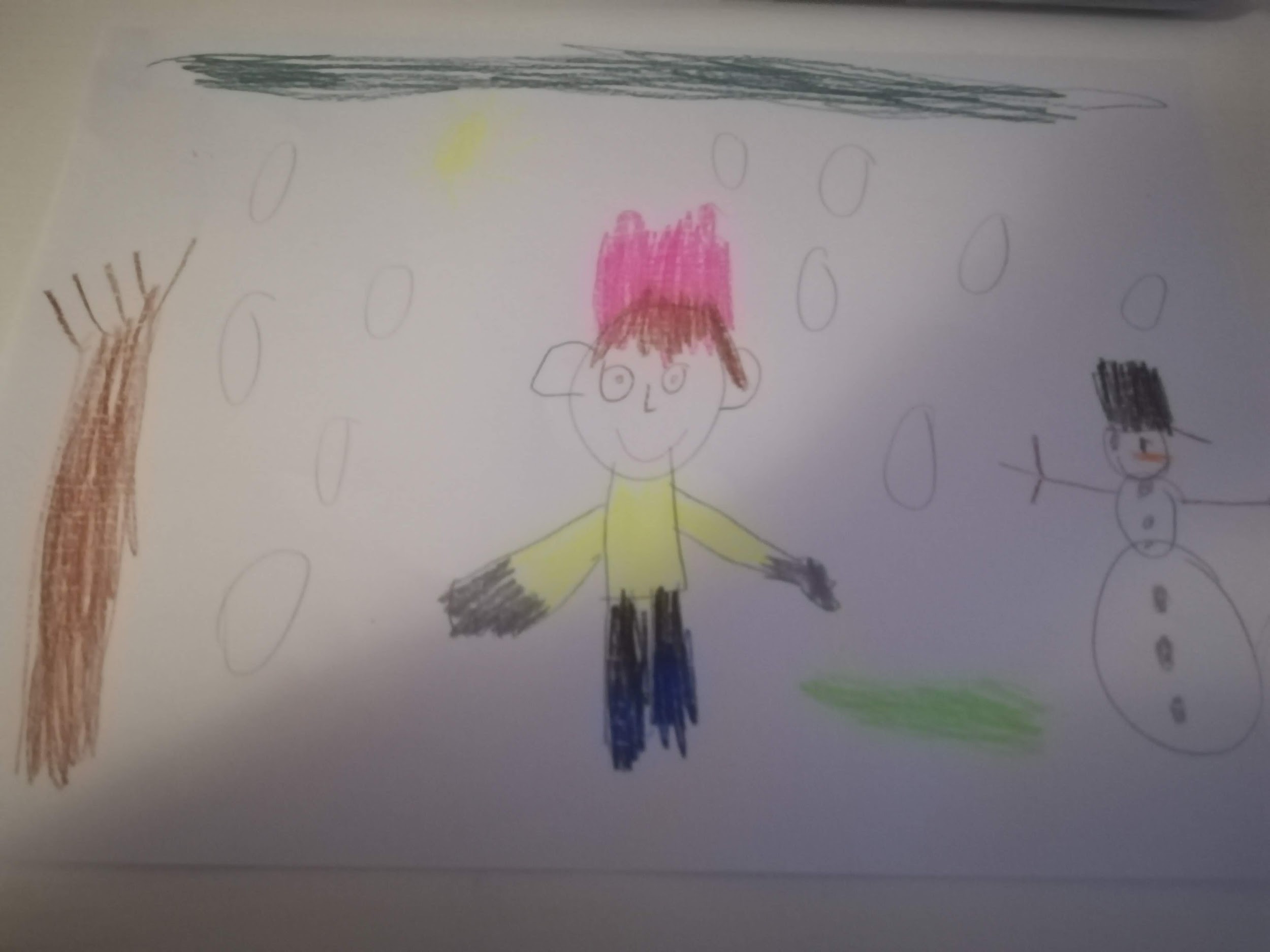 Aleksandra  4B
Aleksander 4B
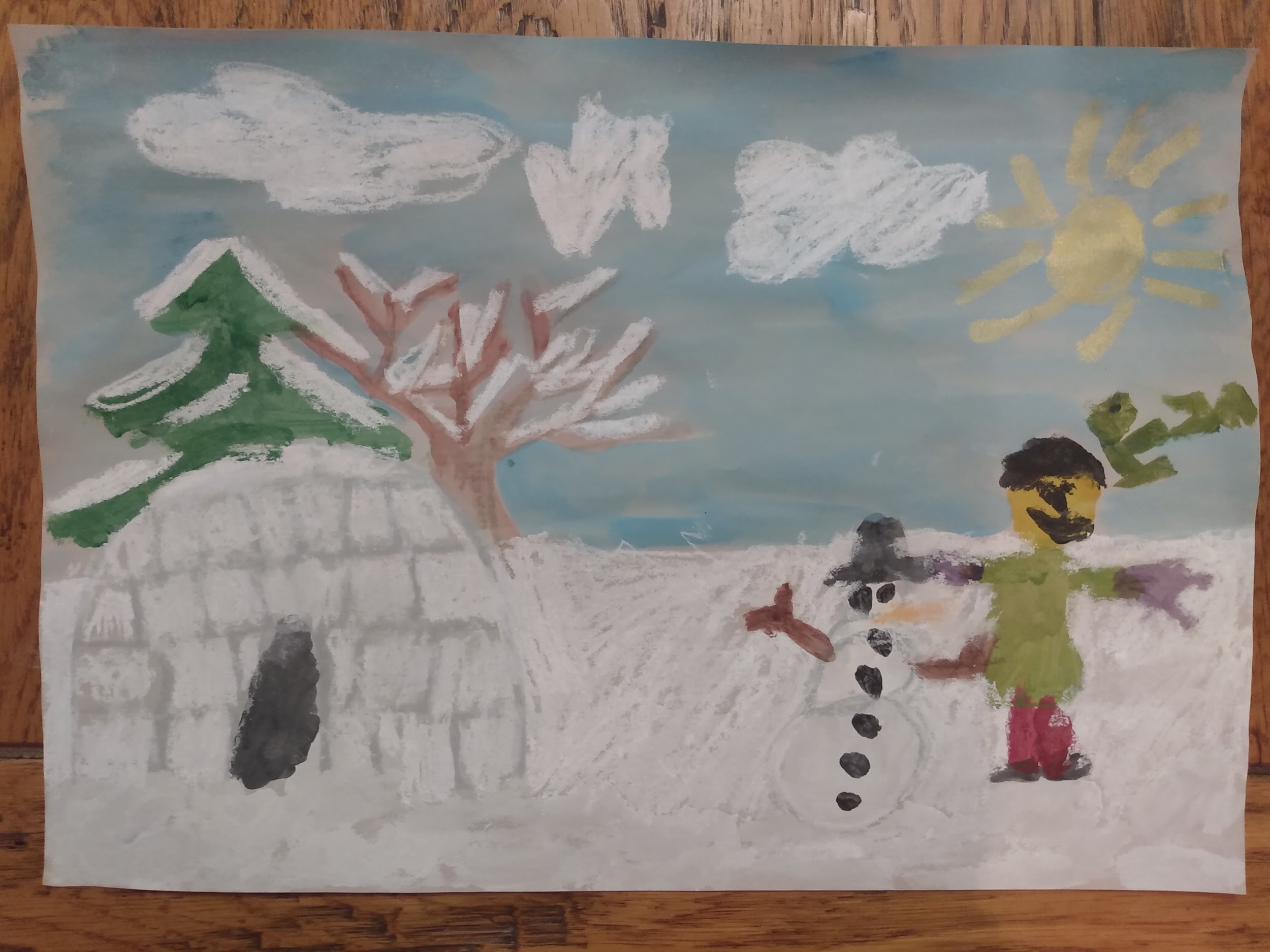 Konstanty 5B
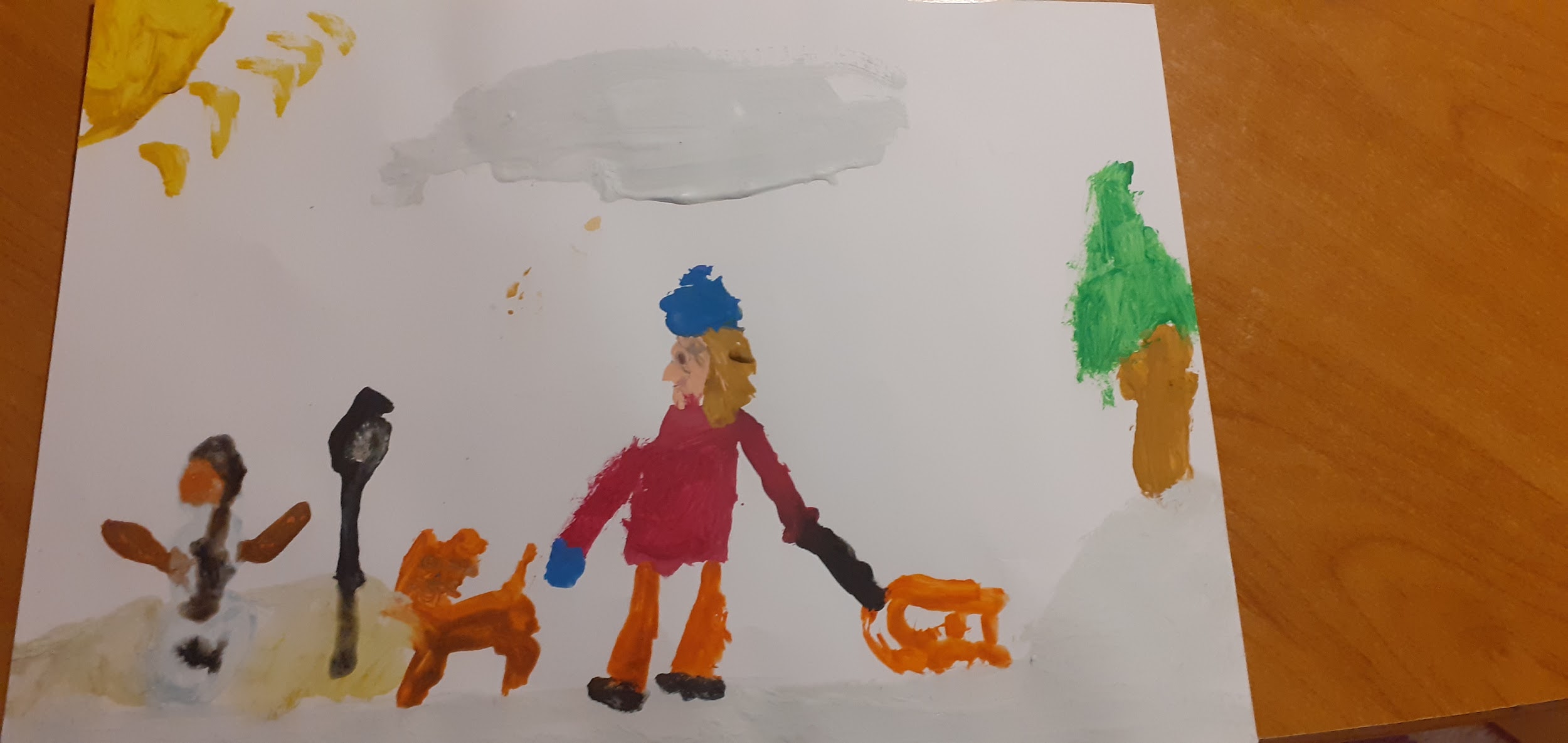 Agata F. 5B
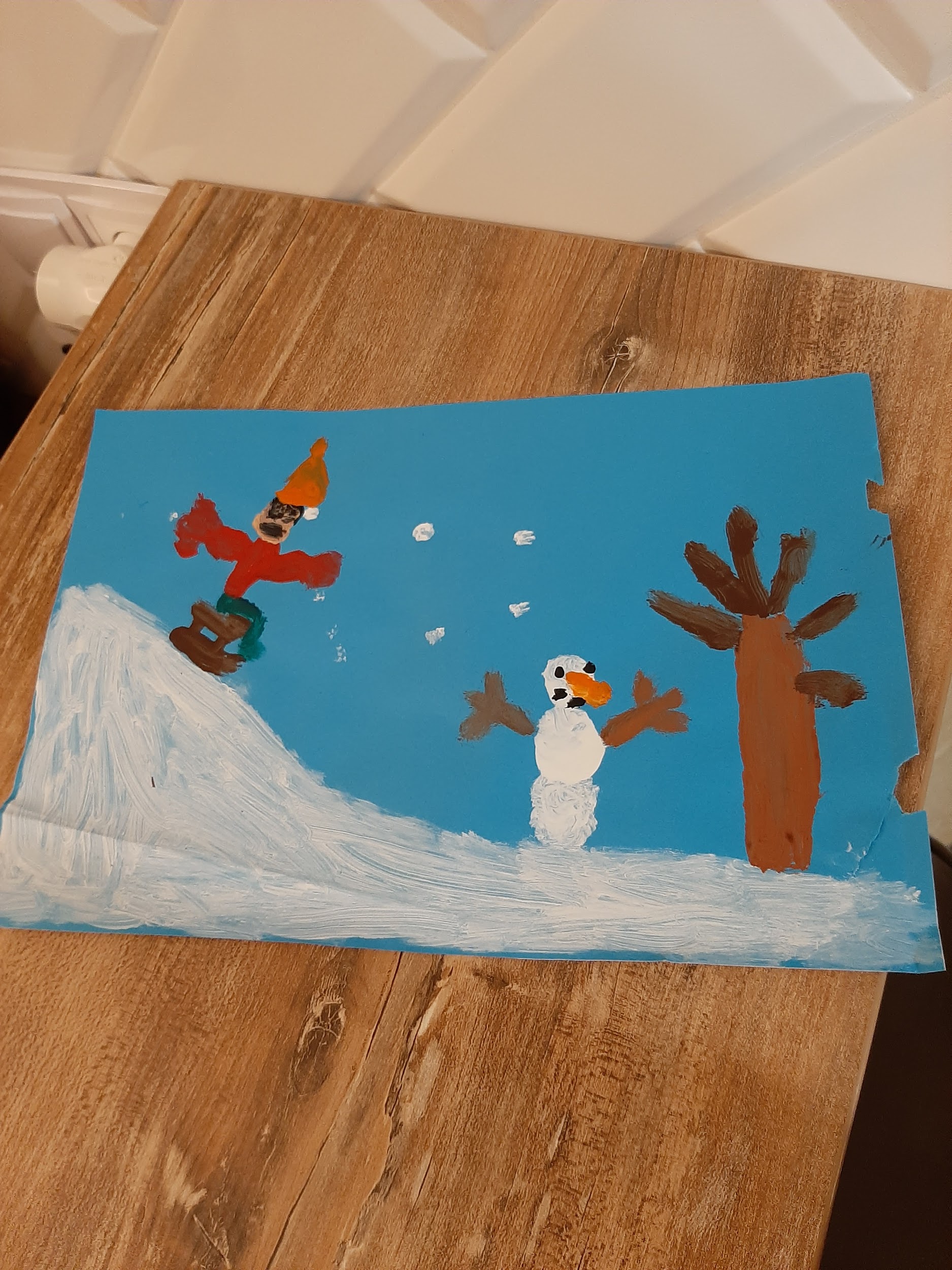 Kamil P.